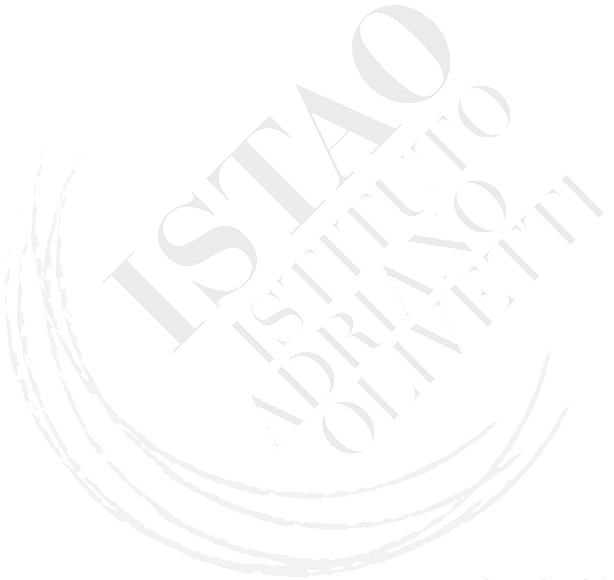 Modelli operativi di alternanza scuola lavoro
Giuliano Calza 
Direttore Generale ISTAO
Perché alternanza
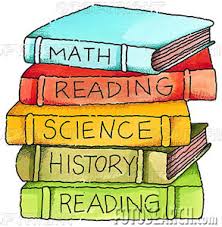 Scuola
Conoscenze
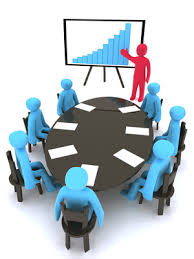 Azienda
Competenze
(abilità e qualità personali)
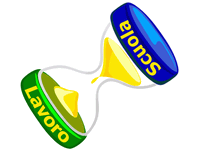 Alternanza
Comportamenti Professionali
Gli allievi possono esercitare le proprie abilità, far emergere le loro qualità, le loro conoscenze in maniera pratica,adeguatamente supportati in un ambiente protetto
L’esperienza ISTAO: 2 approcci
I risultati
L’Esperienza ISTAO
L’Esperienza ISTAO: suggerimenti
La scuola dovrebbe conoscere in modalità strutturata, di ogni studente 
ABILITA’
 QUALITA’ 
CARATTERISTICHE personali 


L’azienda ospitante dovrebbe 
 pianificare sempre un progetto specifico coerente 
 assegnare un tutor «trainer»
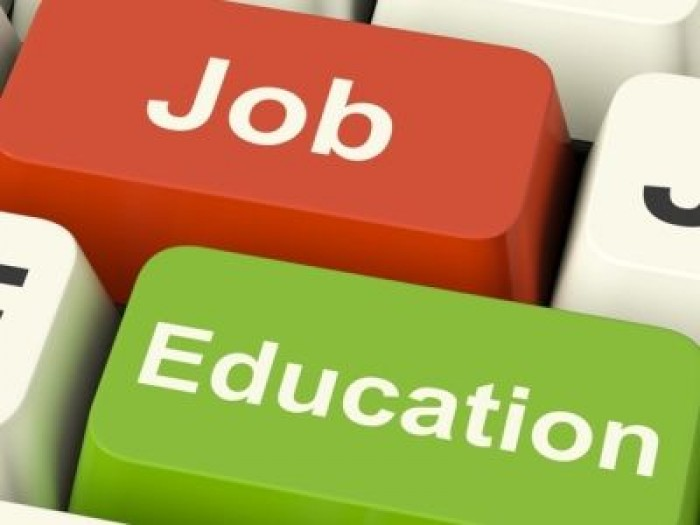 Il Paradosso del LICEO
Il paradosso della cultura superiore
La necessità di proseguire gli studi e conseguire una laurea  comportano un distacco dal mondo del lavoro di 3/6 anni, che nel business sono un’era.
Il paradosso del tempo
Considerare l’alternanza un obbligo è la principale causa di insuccesso. Se l’azienda proverà a intendere la giovane mente liceale come portatrice di reale innovazione, motivazione, energia, l’esperienza culminerà con un arricchimento dell’area o del progetto dove il giovane è stato inserito perché c’è stata una coincidenza di intenti … come avviene nel mondo reale.
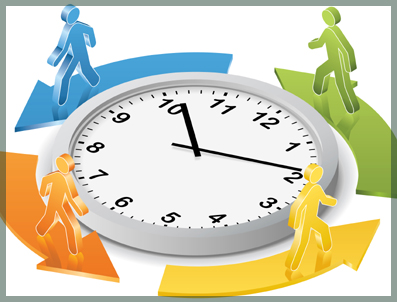 GRAZIE